Change
The choice is all yours
Prayer
Father we come humbly and gratefully into Your presence.  We seek first your forgiveness for sins known and unknown.  We thank you for allowing us to be here in this present hour to seek a better understanding of you.  I ask specifically for You to guide my lips to say only what you would desire.  I pray that they are never impressed by me but only blessed by thee.  Give these your people an ear to hear, a mind to understand, and a heart to receive so that they may love you more dearly, see you more clearly, and follow you more nearly.  We ask this in the mighty name of Jesus, amen.
brain stretch
Imagine you are in a dark room. How do you get out?
Answer
Stop imagining!
brain stretch
What invention lets you look right through a wall?
answer
A window
brain stretch
A basket contains 5 apples. Do you know how to divide them among 5 kids so that each one has an apple and one apple stays in the basket?
answer
4 kids get an apple (one apple for each one of them) and the fifth kid gets an apple with the basket still containing the apple.
Last one
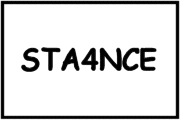 answer
Four-in-stance or more accurately,
For Instance
Intro
EXPO 2016
Time to think--- “Spoon Game”
Spoon game
Suppose you are in teams of 40 people
Every one has a plastic spoon in their mouth
The first person puts a peanut in their spoon and passes to the one behind them, but no one can use their hands.  If the peanut drops, you must start over
The first team to win gets a new car each!
You are the last one in line and every time the person in front of you drops the peanut
Questions
Would that be frustrating?
Why?
Would you be upset, mad, angry?
Starting over
Recovering from mistakes is just a part of life
Starting over is hard at times, but necessary
In our lives, we often have no one to blame but ourselves
Think about your change in the last 10 years
Life is filled with change. No one understands that more than a teenager. Think about it. Look over the last 10 years or so of your life. 
How many times have you had to start a “new beginning”? Grades change every year which means new teachers, new classmates. 
Many of you change school at least three times (elementary to middle to high school). When you get to middle school and high school, you change your entire learning routine by having multiple teachers that teach different subjects
Change brings questions
There are so many unknowns involved in new beginnings. 
Will I be able to handle the change? How will people like me at my new school? What will be expected of me? For those who find change to be difficult (which is probably all of us at some point or another), the scariest part is that we can’t stop the changes from coming. 
We are left with having to adapt or get left behind. How can we learn to navigate this constantly changing world? What are some ways that we can start our “new beginnings” on a good foot?
Matthew 6:25-34 (New Living Translation)
25 “That is why I tell you not to worry about everyday life—whether you have enough food and drink, or enough clothes to wear. Isn’t life more than food, and your body more than clothing? 26 Look at the birds. They don’t plant or harvest or store food in barns, for your heavenly Father feeds them. And aren’t you far more valuable to him than they are? 27 Can all your worries add a single moment to your life?
28 “And why worry about your clothing? Look at the lilies of the field and how they grow. They don’t work or make their clothing, 29 yet Solomon in all his glory was not dressed as beautifully as they are. 30 And if God cares so wonderfully for wildflowers that are here today and thrown into the fire tomorrow, he will certainly care for you. Why do you have so little faith?
What does this mean?
Though this verse may not specifically mention high school or college, it does identify some of the most basic ingredients to a good life that people have been worrying about for centuries. 
Second, Jesus goes on to ask a critical question: “Isn’t life more than food, and your body more than clothing?” 
In other words, there’s more to life than just these things we need for survival and protection/status. Before we dive any further, I want to join with Jesus and say that, no matter what you may feel at the moment, there is more to life than school, social groups, and your teen years
In the next verse, Jesus gives the example of birds. They don’t have warehouses full of food that they have been storing; yet, somehow they survive. God provides for them. What Jesus is saying is that if God will take care of birds, how much more will He take care of you? You are His masterpiece. You are worthy dying for. I think that says it all.
More meaning
Though I definitely struggle with this, the point Jesus is making is that when you get right down to it, what good does worry do? 
Maybe you’re stressed out about changing grades or schools. What will worrying about it solve? Will it make the transition go smoothly? 
Will it make it come faster? 
The obvious answer is no. New beginnings are a part of life. Worry doesn’t have to be. 
Jesus goes on to make another analogy using flowers. If God cares so much about them to clothe them in such beauty, how much more will He take care of you?
Matthew 6:25-34 continued
31 “So don’t worry about these things, saying, ‘What will we eat? What will we drink? What will we wear?’ 32 These things dominate the thoughts of unbelievers, but your heavenly Father already knows all your needs. 33 Seek the Kingdom of God[a] above all else, and live righteously, and he will give you everything you need.
34 “So don’t worry about tomorrow, for tomorrow will bring its own worries. Today’s trouble is enough for today.
What does this mean?
Why worry? When you get right down to it, God knows all of your needs. 
He knows the new beginnings looming on the horizon. He knows exactly what you need to not only survive but to thrive in this situation. 
Does that mean that everything will go perfectly smoothly all the time? 
No, God doesn’t promise a problem-free life, but what He does promise is that He knows what you are going through and will be right there with you at all times. Again, I cannot overstate this, you have the all-powerful God, Creator of the universe saying, “I’ve got your back.”
So, How do you defeat worry?
“Seek the Kingdom of God above all else, and live righteously, and he will give you everything you need.” – Matthew 6:33 
The answer to happiness in life is right there in that verse. 
Or maybe, it is better to say that the answer to joy in life is right there. You see, happiness is an emotional state that is sometimes hard to control, but joy—something far greater and more lasting—is something we can live in every day.
Needs and sometimes wants
The second part of that verse is key. If you seek to live like Christ, God “will give you everything you need.” 
What we need is not always the same as what we want. 
I want a billion dollars. I don’t need that much money, though. 
When you worry about a new beginning, many of the things that are stressing you out are wants. 
What do you need? 
Pursue God and He will make that happen.
Any Questions?